Interpolation Block Diagram
WARNING: This data flow is assumed for “signed” sine wave, not “unsigned”
440 Hz
Interp
X = 1.0
2 Cycles
8
8
8
8
Q8.0
Q8.0
Base
Next
Append ‘0’ MSb
1
0
2
3
Q0.4
Switch(5:4)
Q4.4
Switch(7:6)
Phase Inc Mux
‘0’
8
Offset
8
8
Phase Inc
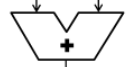 4
Q8.0
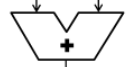 Interpolated Value
Amplify By
-
8
Q3.0
Append ‘0’ MSb
8
delta
Q8.0
8
3
cw0
cw2
cw3
5
Q1.4
Index.Offset
Base Value
Next Value
8
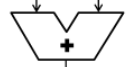 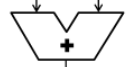 Amplify
X
X
Q4.4
Q11.0
11
8
Q9.4
13
Q8.0
‘1’
4
4
Remove MSb & append LSb ‘0’s
Index
Offset
delta*offset
Remove MSb & truncate
Base
4
Index
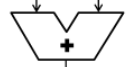 8
Q16.0
16
cw1
0
1
18 or 16 MSBs?
Q8.0
8
Mux
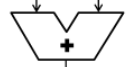 Amplified_Interpolated Output
signed
4
Base*Amp
Q8.0
8
Amplified Uninterpolated Output
signed
‘1’
Addr
Read
BRAM
Interpolated Value
= Base + (Next – Base) * Offset
BRAM is assumed to be signed. If not, convert from unsigned to sign after reading value
Data
8
Q8.0
signed
8
8
Base
Next
WARNING: Our VHDL does signed multiplies, not unsigned multiplies
If a value is unsigned, like Offset and Amplify,
you will need to fool the multiply by appending a ‘0’ to the MSB,
And then remove the MSB from the answer.
1